How do we communicate? 
How many different forms of communication have you used today? How many ways have businesses communicated with you as a customer?

Draw a mind map to show different methods of communication.

Are the images below all forms of communication?
A3
Effective business communications
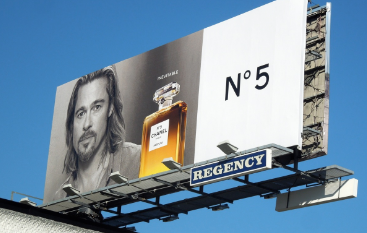 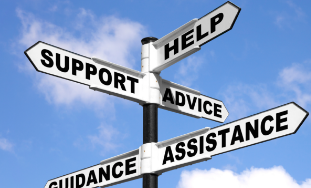 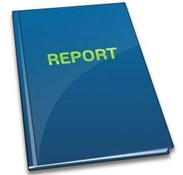 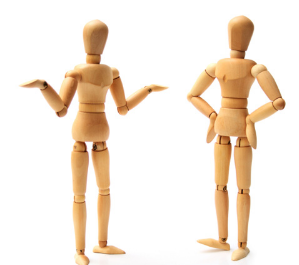 Effective business communication
Effective business communication
In this topic you will learn about
Appropriate presentation and delivery of information to a given audience
Written presentations,  e.g. financial reports, non-financial reports, formal reports, informal reports
Oral presentations, e.g. computer projection/PowerPoint with speaker notes
Importance of communication to aid business success e.g. social media, virtual communities
Effective business communication
Communication is the sharing of information
In order to be effective it must be to the right people, at the right time and in a format that is understandable
Barriers to communication can include information overload, jargon and the use of inappropriate methods
Businesses communicate with their stakeholders all of the time
Effective business communication
In pairs complete the table below for the 3 internal stakeholders shown and 3 external stakeholders of your choice. Show the types of information that will be communicated e.g. financial performance and possible methods e.g. meeting.
Written presentations
Written presentations are used for a variety of business communications
Financial reports e.g. annual accounts and explanation of the accounts, budgets and forecasts
Non-financial reports e.g. output figures, labour productivity or performance such as days off, quality control such as number of faults, customer satisfaction
These can be:
Formal – professionally produced documents possibly following standard formats and using technical business language
Informal – shared in a less formal way with less technical language or procedures
How does school or college provide you with formal and informal written communication?
Written presentations
Discuss when each of these methods would be appropriate.
Written presentations
Benefits of written presentations include:
Provides a permanent record
Can be reread at a later date
Allows for detailed information to be presented
Can add explanations to complex data
However
Can be time consuming especially if formal
Can cause information overload
oral presentations
Oral presentations are used for a variety of business communications
Computer projection such as a PowerPoint presentation, Prezi or other software presentation packages
These are likely to be combined with written presentations e.g. speaker notes or printed handouts
Less formal oral presentations may use flipcharts, be written on boards or just spoken
These can be used in business to:
Brief staff
Inform shareholders on performance at an AGM
Discuss changes with key stakeholders e.g. community meetings
oral presentations
Benefits of oral presentations include:
Can reach a larger audience at one time
Allows for two way communication and clarification
Can be visual and interactive
Easier to convey enthusiasm and emotion
However
Cannot provide too much information or they will be ineffective
Success can depend on the skill of the presenter
Difficult to revisit information unless a record e.g. notes, video or scribe of the presentation has been made
Communication to aid business success
Communication is vital to business success, for example:
Ensures employees understand their roles
Motivates managers and employees
Informs customers
Keeps investors up to date with performance
Working with suppliers
Supporting the community
Communication to aid business success
Communicating with customers is crucial
Viral marketing
Use of social media to encourage the spread of promotional activities and increase brand awareness
Uses blogs and online forums
Social media
The use of virtual communities to communicate with actual and potential customers
Virtual communities
Online review sites
Discussion forums for specific interest groups

These can contribute to success by:
Reaching a wider market
Word of mouth promotion
Build trust
Gain brand recognition
What do you think were the top 10 social media sites in 2016?
[Speaker Notes: http://www.ebizmba.com/articles/social-networking-websites]
Effective business communication
Preparing for assessment
Although you need to know about the different methods of communication the assignment will not be about just describing them
You will use this to underpin your assessment of the relationship and communication with stakeholders
Assess – “Learners present a careful consideration of varied factors or events that apply to a specific situation or to identify those which are the most important or relevant and arrive at a conclusion” Edexcel
Effective business communication
In this topic you have learnt about
Appropriate presentation and delivery of information to a given audience
Written presentations,  e.g. financial reports, non-financial reports, formal reports, informal reports
Oral presentations, e.g. computer projection/PowerPoint with speaker notes
Importance of communication to aid business success e.g. social media, virtual communities